The Model Checking Paradigm
Ken McMillan
Microsoft Research
Overview
The model checking paradigm
Fundamental unresolved problems in the paradigm
Strategies for resolving these problems
What to look for in model checking talks
Origins of model checking
Problem: 
  Programming is unreliable
1967: Floyd/Hoare/Dijkstra
Apply logic to programming 
  “Can’t specify” problem
  “Proofs are hard” problem
   …
Apply temporal logic
  “Can’t specify” problem
  “Proofs are hard” problem
  …
1977: Pnueli
1981: Clarke/Emerson/Sifakis
Temporal logic model checking
  “Proofs are free!” 
  …
Model checking paradigm
?
Finite-state system
Temporal logic formula
For the right logic, this problem can be solved in linear time.
That is, proofs are free.
The trick is users must squeeze his/her problem into this form.
An application of this paradigm is “model checking”.
We define class of systems and properties such that an algorithm can determine if a system has a property.
Every solution creates new problems
PRO
CON
- “can’t model” problem
+ proofs are free!
+ counter-proofs are free!
- “can’t specify” problem
- “can’t scale” problem
“golden baby”
The new problems are tightly inter-related…
Model checking whack-a-mole
When you push here, it pops out there…
+ can model
- can’t scale
Kripke structure
Sequential circuit
PSPACE-completeness or “state explosion”
+ can model
- no free proofs
One process
PMCP is undecidable!
+ can specify
- can’t scale
CTL
LTL, CTL*
PSPACE completeness
Research strategies
Researchers quickly developed a set of basic strategies for playing model checking whack-a-mole
Apply magic
Give and take away
Lower expectations
Throw out the baby
Almost every model checking paper applies at least one of these strategies. Each strategy comes with benefits and pitfalls…
Strategy #1: Apply magic
Solve an intractable problem by exploiting some “structure” in practical instances.
Some example techniques
Symbolic model checking
Symmetry reductions
“Partial order” reductions
These generally require clever algorithms that operate directly on a reduced form.
Direct attack on the “can’t scale” problem.
a
a
0
1
1
0
b
b
b
0
1
0
1
1
0
c
c
c
c
c
1
1
1
0
1
0
1
0
1
0
0
d
d
d
d
d
d
d
d
d
0
0
0
0
0
1
1
0
0
0
1
0
0
0
1
1
1
1
1
Example: BDD-based Model Checking
Avoid building state graph by using succinct representation for large sets
Binary Decision Diagrams (Bryant)
Exploiting structure symbolically (?)
Reachable states as BDD
A
mutual
information
= 1 bit
only two nodes
at boundary
B
1
0
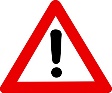 Pitfall: Magic is unreliable. You can’t fool asymptotic complexity.
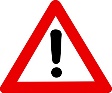 Pitfall: Biases will creep into your experiments. Beware of benchmarking!
Strategy #2: Give and take away
Expand expressiveness, but place careful restrictions to avoid undecidability.
Example techniques:
Classes of parameterized systems + ITL
Timed automata + timed logics
“Linear” hybrid systems
Well-structure transition systems
Statistical model checking
Visibly push-down automata
Data independence…
GATA usually also requires Magic due to intractability. Often a GATA paper is followed by a series of AM papers.
Example: WSTS
unbounded
Control reachability
undecidable!
A
B
finite-state
finite-state
lossy!
Control reachability
decidable!
A
B
finite-state
finite-state
Magic is often applied to this problem due to the horrifying complexity.
Pitfall: Restrictions may become quite idiosyncratic. 
“One system per paper” problem.
Pitfall: Reducing the proof to this form may be harder than doing the proof another way (do we really solve “proofs are hard”?).
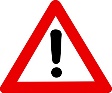 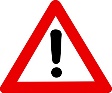 Strategy #3: Lower expectations
Compromise one or more of the five criteria. Much of the practical work in model checking takes this approach.
3a: Give up “proofs are free”
Bounded model checking
Statistical model checking
Runtime monitoring
Symbolic testing
Context-bounded, etc…
3b: Give up some of “can specify” 
Check simple, shallow properties
Apply relaxation methods (more on this later…)
CEGAR, PBA, interpolation, IC3, etc…
Strategy #3: Lower expectations  (cont)
3c: Give up “counter-proofs are free”
Use “lossy” approximations
Non-linear hybrid systems
Abstract interpretation
3d: Give up specifications altogether (!)
In the real world, specifications are hard to get
Infer specifications from context
Defect patterns
Equivalence checking
Differential assertion checking
These methods give neither proofs not counter-proofs
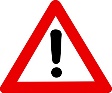 Pitfall: If you lower expectations, you may also lower practical utility!
Example: BMC
…
…
Use SAT solver (magic!) to find one.
Strategy #4: Throw out the baby
Apply human effort judiciously so that proofs are not free but hopefully cheap.
Abstraction
Human narrows the range of proofs
Template invariant methods (Houdini)
“Invisible” invariants
Quantified invariants, cardinality reasoning, …
Manual localization
Decomposition
Machine checks lemmas in the human’s proof
Auxiliary constructs and transformations
Network invariants, etc…
Example: Compositional methods
We want to verify that a system of low-level components satisfies a high-level specification:
Example: compositional methods
Manually decompose the proof into local lemmas for each component…
Verify component abstractions imply high-level spec.
abstract
component
specs
V
Verify each component satisfies its specification
Throwing out the baby is the only strategy that really scales (also allows LE!)
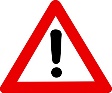 Pitfall: Doing proofs gives most people a headache!
Relaxation
Relaxation is a basic strategy for optimization under constraints:
Start with constraints you don’t know how to solve.
Relax by removing difficult constraints
Solve the relaxed problem
Add constraints to remove bogus solutions
The exemplar of relaxation is ILP.
Cutting planes method
Problem: find integral solution of linear constraints
Relaxation: remove integer constraint
Refine constraints to remove bad solution
Bad solution
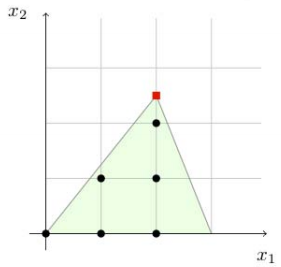 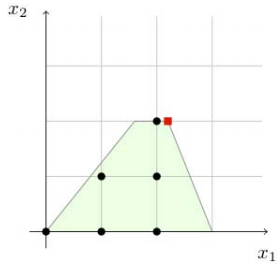 The cutting plane is a generalization.
http://ocw.mit.edu/courses/sloan-school-of-management/15-053-optimization-methods-in-management-science-spring-2013/tutorials/MIT15_053S13_tut11.pdf
Relaxation and model checking
Proof or a counter-proof is solving constraints.
Make the search easier by relaxing the constraints.
Relaxation in the space of counter-proofs:
Counterexample-guided abstraction refinement (CEGAR)
As we refine, the counter-proof candidates are reduced
Relaxation in the space of proofs:
Interpolation/IC3
As we refine, the proof candidates are reduced
Refinement always requires generalization
 Good heuristic generalization is the key
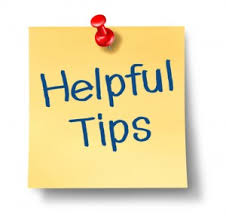 Relaxation is often useful after Lower Expectations. For proving full functional correctness, significant relaxations may not be possible.
Example: ICE learning invariants
Inductive invariant constraints:
initiation
consecution
safety
Relaxed constraints:
must not contain
-
-
refinement
+
+
must contain
relaxed solution
IC3, interpolation, etc. are also relaxations in the space of proofs
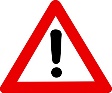 Pitfall: without good generalization, relaxation leads to infinite refinements.
Ask when reading a paper…
What, if any, strategies are being used to resolve the basic tensions in the model checking paradigm?
Apply magic 
Give and take away 
Lower expectations 
Throw out the baby
Is a relaxation occurring?
If so, what generalization tactic is used?
Has the paper avoided the strategy’s pitfalls?
Has a useful compromise been made among the five inconsistent criteria?
Does it really solve “proofs are hard”.
Conclusion
Model checking isn’t a technique, it’s a paradigm.
An approach to formulating and solving a problem.
The content of a research paradigm is a set of unresolved problems and strategies for resolving them.
If all problems are solved, it’s not research!
The model checking paradigm was fully in place by around 1990.
Per Thomas Kuhn, the inability to resolve certain problems within the paradigm eventually leads to its overthrow. Ask yourself at CAV if anything you see looks like the seed of a new paradigm.